Introducing the Trinity: Central Mystery of Faith
Document # TX004823
Introducing the Trinity
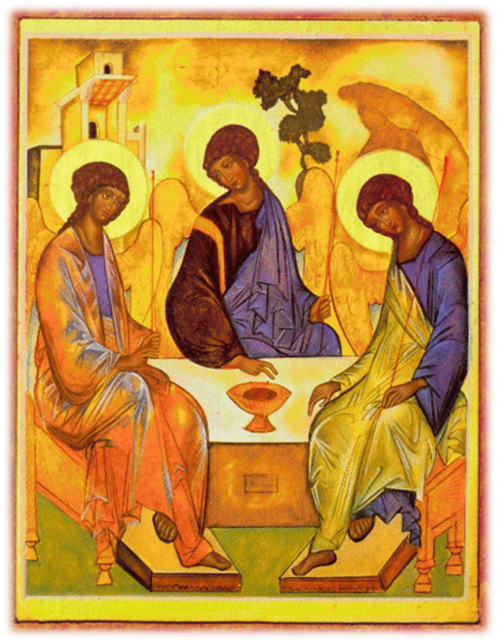 Public domain
[Speaker Notes: Ask the students to reflect on Rublev’s Trinity icon. Encourage discussion by asking the students some or all of the following questions:
•  What do you see?
•  What is going on in this picture?
•  What do you see that makes you say that?
•  How would you feel if you were in this work of art?
•  What is the symbolism?
Make a final comment that the icon is full of symbolism, to draw the students deeper into the mystery of the Trinity.
For more information on Rublev’s Trinity Icon, visit the Well Springs web site.]
Introducing the Trinity (cont’d.)
What is monotheism?
the belief in and worship of only one God
began with the covenant between God and Abraham
grew through Abraham, Sarah, and their descendants
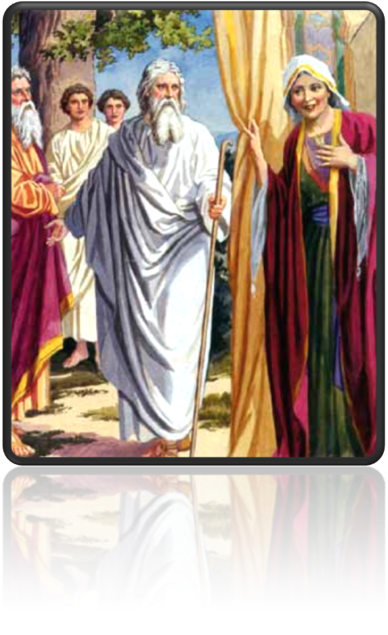 Public domain
Introducing the Trinity (cont’d.)
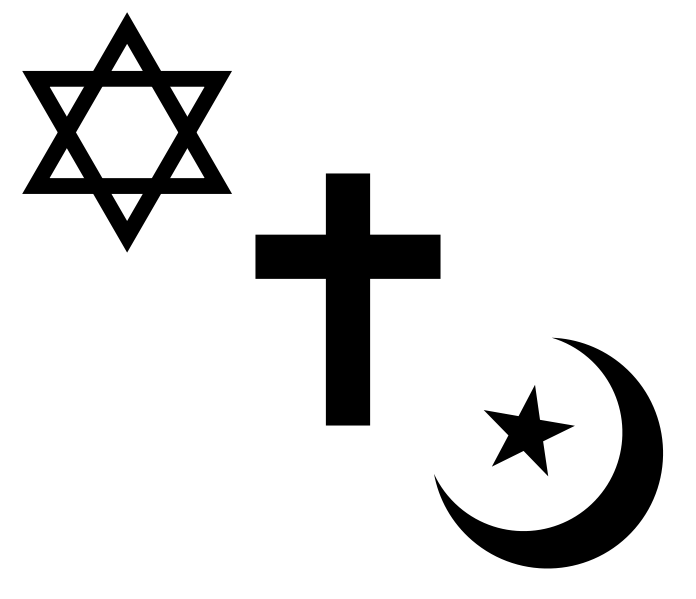 We share our belief in this one God—and our commitment to monotheism—with 		Judaism and Islam.
Public domain
Introducing the Trinity (cont’d.)
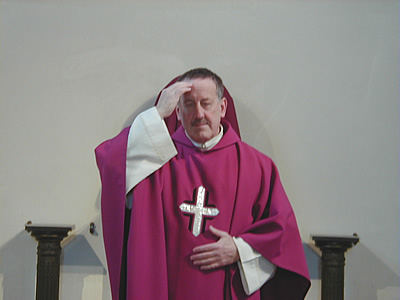 Catholics pray “in the name of the Father, and of the Son, and of the Holy Spirit.” This may lead some to think that Catholics worship three gods, not one.
Catholics have always affirmed the truth that God is one.
“We believe in one God” (Nicene Creed).
Public domain
[Speaker Notes: Ask the students the following questions:
•  Where do you hear the Nicene Creed?
•  How often is it recited?
•  Why is it recited at every Sunday Mass?
Point out that the Creed summarizes the importance of the Trinitarian mystery of faith.]
Introducing the Trinity (cont’d.)
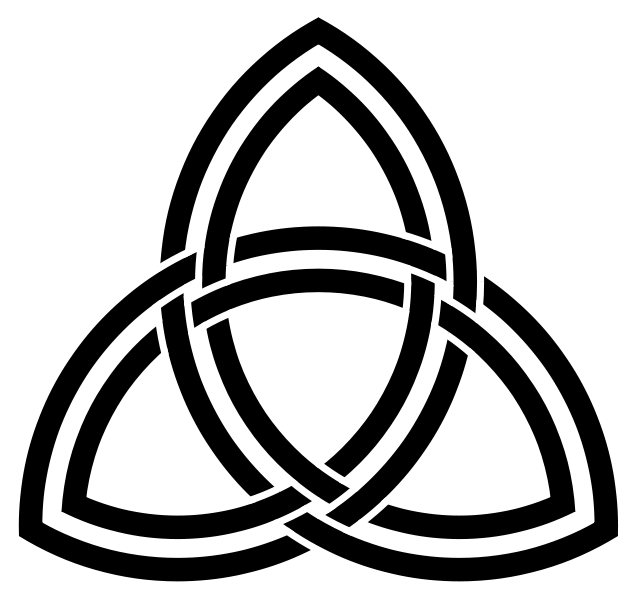 What is the Trinity?
comes from the Latin trinus, meaning “threefold”
refers to the central mystery of the Christian faith
mystery—God exists as a communion of three distinct and interrelated Divine Persons:
Public domain
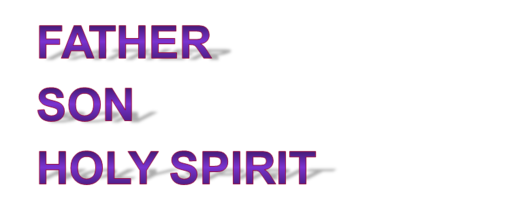 Introducing the Trinity (cont’d.)
The Holy Trinity is a unique and defining trait of the Christian faith.
The Trinity is the central mystery of our faith, which only God can fully reveal to us.
Introducing the Trinity (cont’d.)
What is a mystery?
A mystery is something that is beyond human understanding.
In theological terms, a mystery is a specific doctrine (teaching) revealed by God that is beyond our full comprehension.
Introducing the Trinity (cont’d.)
What do the mysteries of our faith require?
Trust and faith

Trust: confidence in someone or something
Faith: belief in, and loyalty to, God
[Speaker Notes: Ask the students to explore these questions through class discussion or in their journals:
•  How is trust developed?
•  In whom or in what do you have trust?
•  In whom or in what do you not have trust? Why?]
Introducing the Trinity (cont’d.)
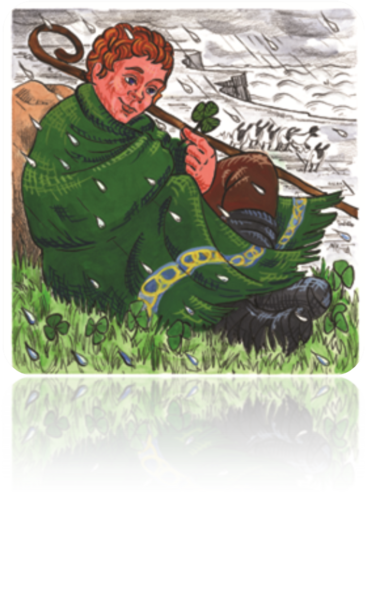 Many images and analogies throughout our Church’s history have tried to bring clarity to this mystery of faith.
According to legend, Saint Patrick used the shamrock to explain the Trinity. How does the shamrock represent the Trinity?
© Vicki Shuck / Saint Mary’s Press
Introducing the Trinity (cont’d.)
Many images and analogies throughout our Church’s history have tried to bring clarity to this mystery of faith.
Artists throughout time have attempted to explain the mystery of the Trinity. How does this painting by the artist El Greco explain the Trinity?
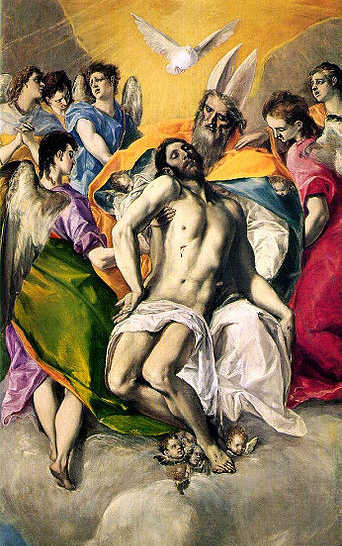 Public domain
Introducing the Trinity (cont’d.)
Many images and analogies throughout our Church’s history have tried to bring clarity to this mystery of faith.
How can you explain the Trinity by looking at this image of the triquetra symbol or trinity knot?
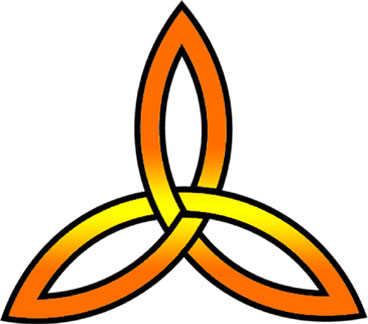 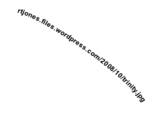 Introducing the Trinity, (cont’d.)
The concept of the Holy Trinity is also expressed in Scripture.
“Go, therefore, and make disciples of all nations, baptizing them in the name of the Father, and of the Son, and of the holy Spirit” (Matthew 28:19).
“The grace of the Lord Jesus Christ and the love of God and the fellowship of the holy Spirit be with all of you”
     (2 Corinthians 13:13).
Introducing the Trinity (cont’d.)
The doctrine of the Trinity is part of Sacred Tradition. The doctrine was clarified and taught by several of the early Church Councils.
First Council of Nicaea (AD 325)—adopted the original Nicene Creed to explain that Jesus is truly God
First Council of Constantinople (AD 381)—revised the Nicene Creed to assert the Holy Spirit’s divinity and place in the Trinity. This creed is the one we know today.
Council of Ephesus (AD 431)—reaffirmed the Nicene Creed’s teaching that Jesus Christ is both human and divine in one nature
Council of Chalcedon (AD 451)—reasserted the full divinity and full humanity of Jesus, the Second Person of the Trinity
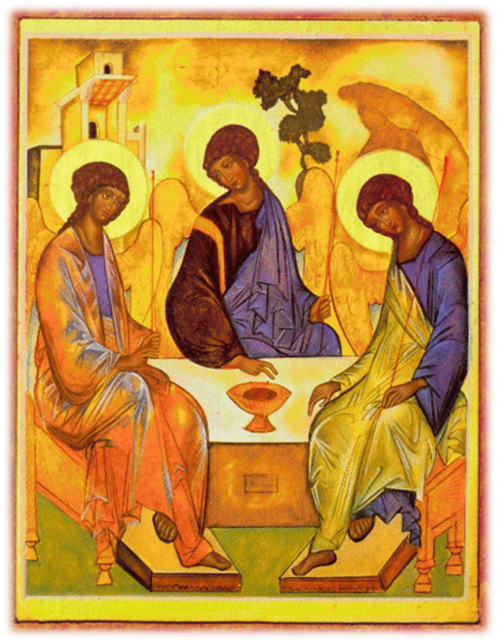 Public domain
[Speaker Notes: Encourage the students to reconsider this image of the Trinity from the beginning of the presentation. How has their understanding of the mystery of the Trinity grown through this presentation? Invite them to reflect on this question in their journals, or conduct a class discussion. Sharing their reflections may be a nice way for them to exit the class session, or it may serve as an opportunity for a closing prayer.]
Acknowledgments
The prayers quoted from in this PowerPoint have been verified against authoritative sources.
      The Scripture quotations in this PowerPoint are taken from the New American Bible, revised edition © 2010, 1991, 1986, 1970 Confraternity of Christian Doctrine, Inc., Washington, DC. All Rights Reserved. No part of this work may be reproduced or transmitted in any form or by any means, electronic or mechanical, including photocopying, recording, or by any information storage and retrieval system, without permission in writing from the copyright owner.